Stress Management, Self-Care & Mindfulness
Jason W. Lowe
Clinical Counselor, LPC
Heritage Counseling Center
[Speaker Notes: Line spacing + Page numbers]
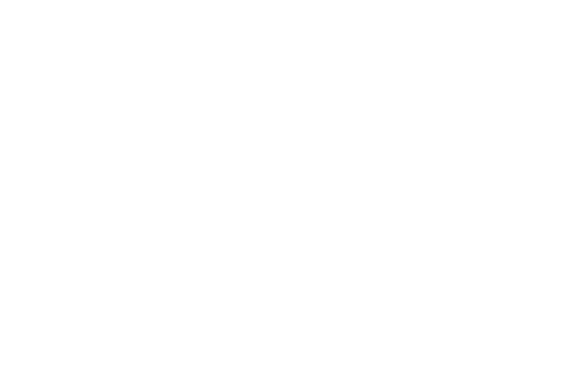 Agenda
01 Causes of Stress
02 Signs of Stress
03 Managing Stress    
      …through Mindfulness
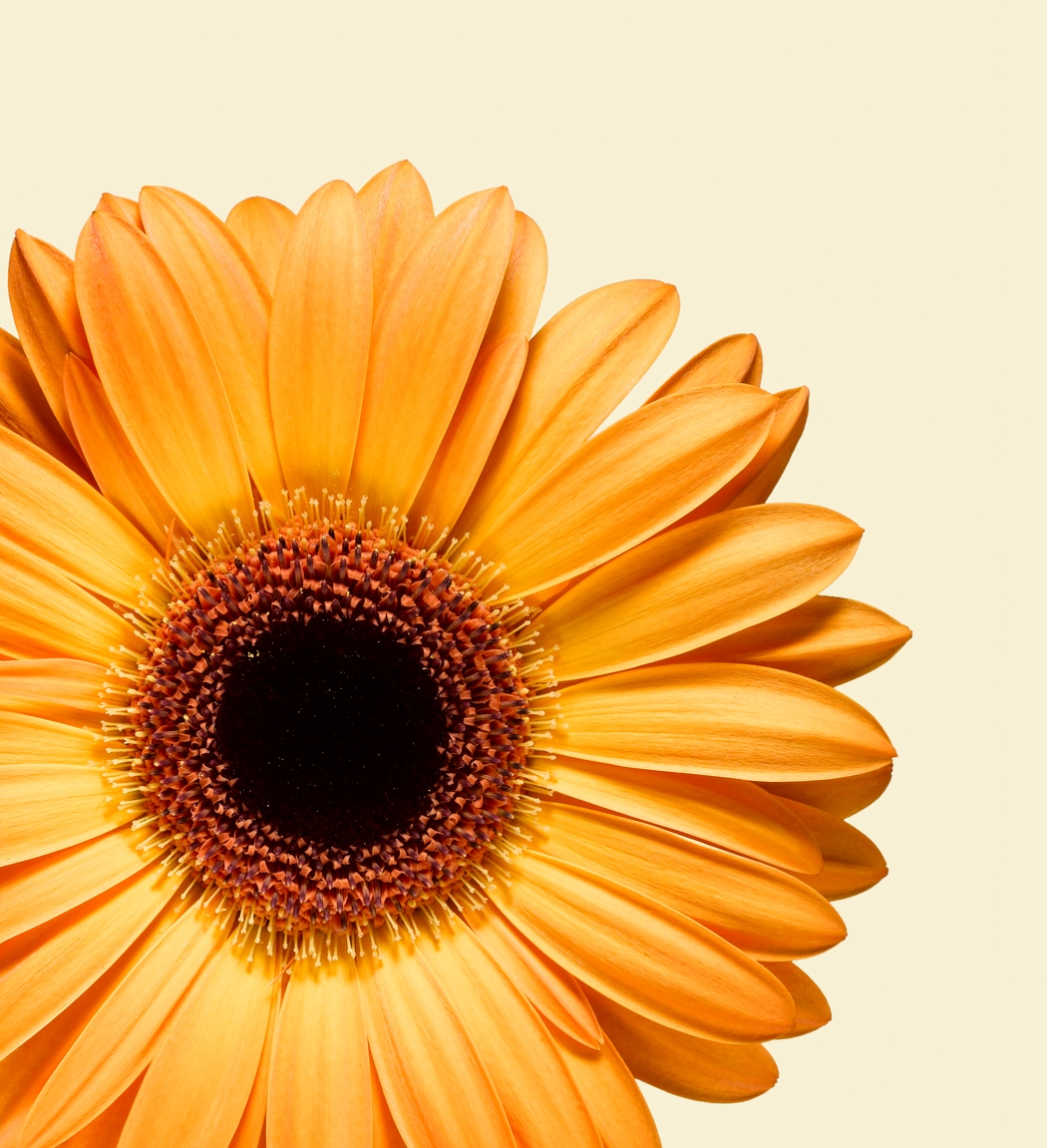 1/23/2024
2
01
Causes of Stress
What causes stress?
1/23/2024
3
[Speaker Notes: Examples…?]
01
Causes of Stress
What causes stress?
Change  ∙  Lack of Control
Not enough  ∙  Too much
Relationships  ∙  Conflict
Our View of Self  ∙  Triggers
1/23/2024
4
[Speaker Notes: Examples…?]
01
Causes of Stress
What causes stress?
So…
   EVERYTHING!
1/23/2024
5
02
Signs of Stress
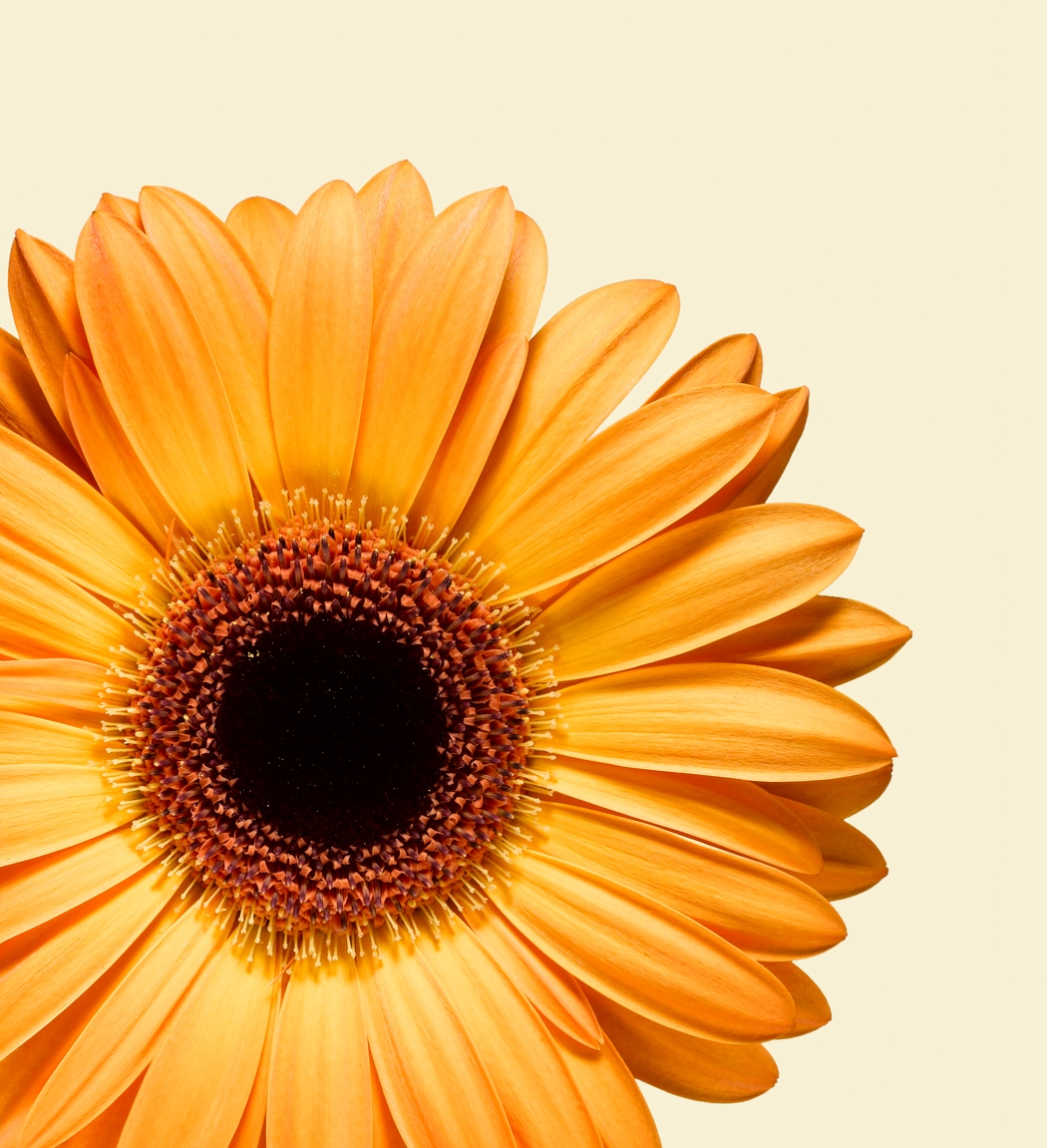 Body (Nervous System)  
Mind (Thoughts) 
Emotions (Feelings & Mood)
Awareness = Mindfulness
03
Managing Stress
Mindfulness – Four P’sPreparePauseProcessProceed
01
1/23/2024
7
03
Managing Stress
Mindfulness – Four P’sPreparePauseProcessProceed
01
1/23/2024
8
03
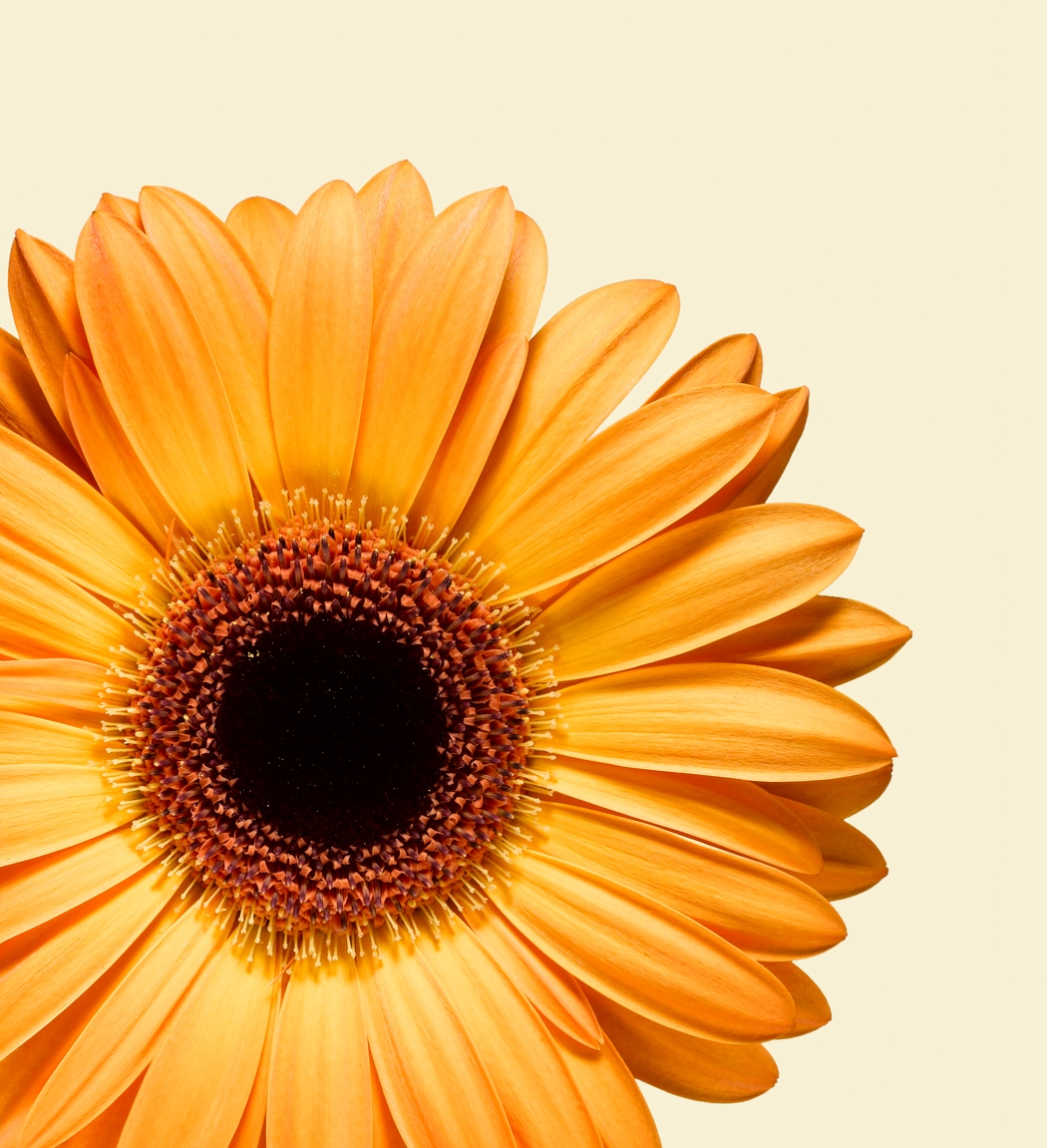 Managing Stress
Preparing Skills ∙ Readiness for what’s Probable & Possible
01
1/23/2024
9
[Speaker Notes: Evaluating, Paying attention,]
03
Managing Stress
Mindfulness – Four P’sPreparePauseProcessProceed
01
1/23/2024
10
03
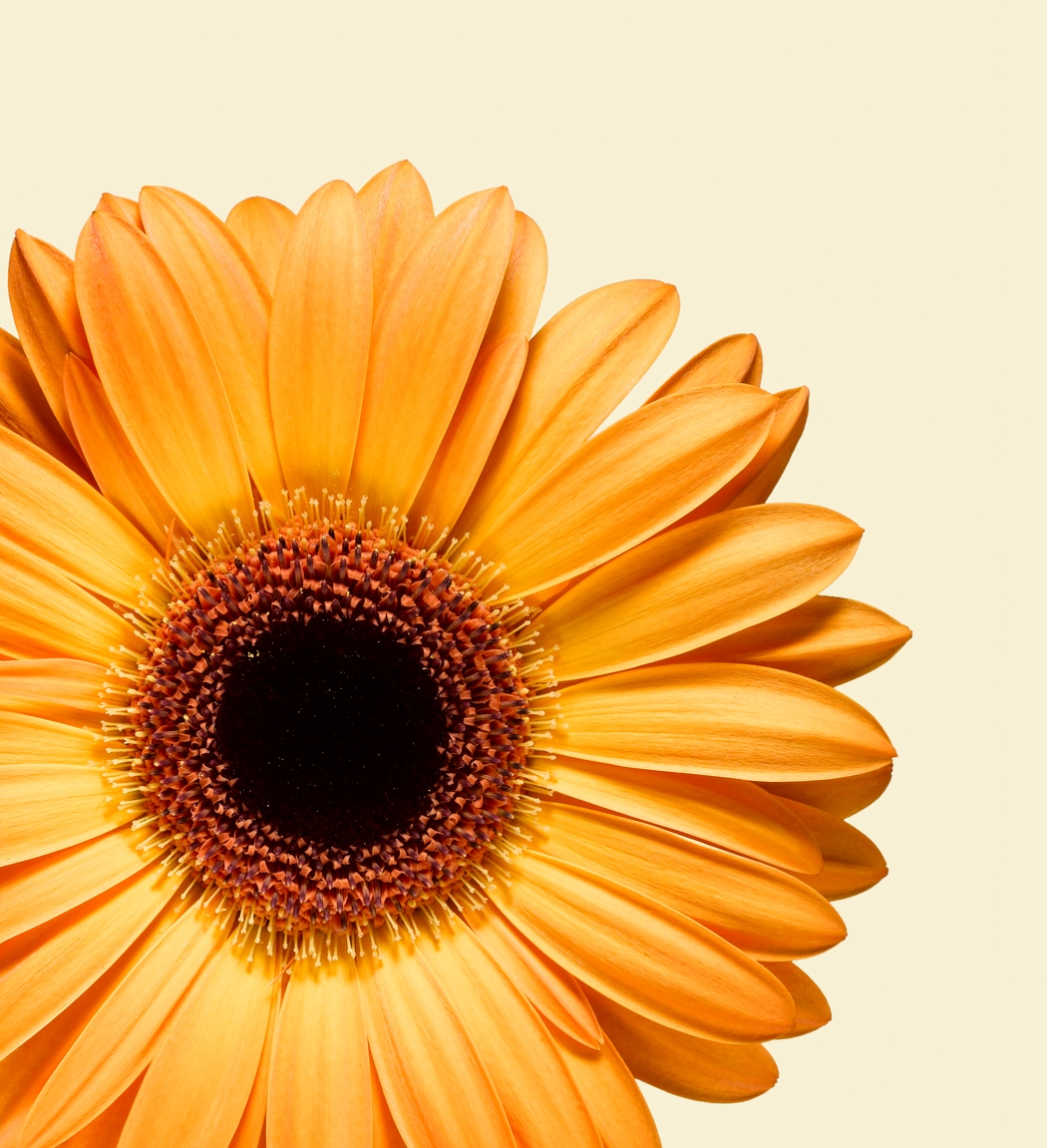 Managing Stress
Pausing Skills ∙ Realizing something’s effecting us by…∙ Reading our clues (Body, Mind, Emotions) ∙ Relaxing, Regulating, & Resetting
01
1/23/2024
11
03
Managing Stress
Breath in the mouth for 4 seconds…
Benefits of “Box Breathing”Decreased…stress, pain, heart-ratecortisol levels, blood pressure, toxins Increased…calm, endorphin levels, ability to reason, immunity, posture
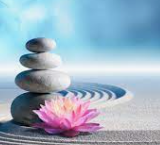 HOLD for 4 seconds…
HOLD for 4 seconds…
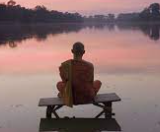 …Breath out the nose for 4 seconds
1/23/2024
12
03
Managing Stress
Mindfulness – Four P’sPreparePauseProcessProceed
01
1/23/2024
13
03
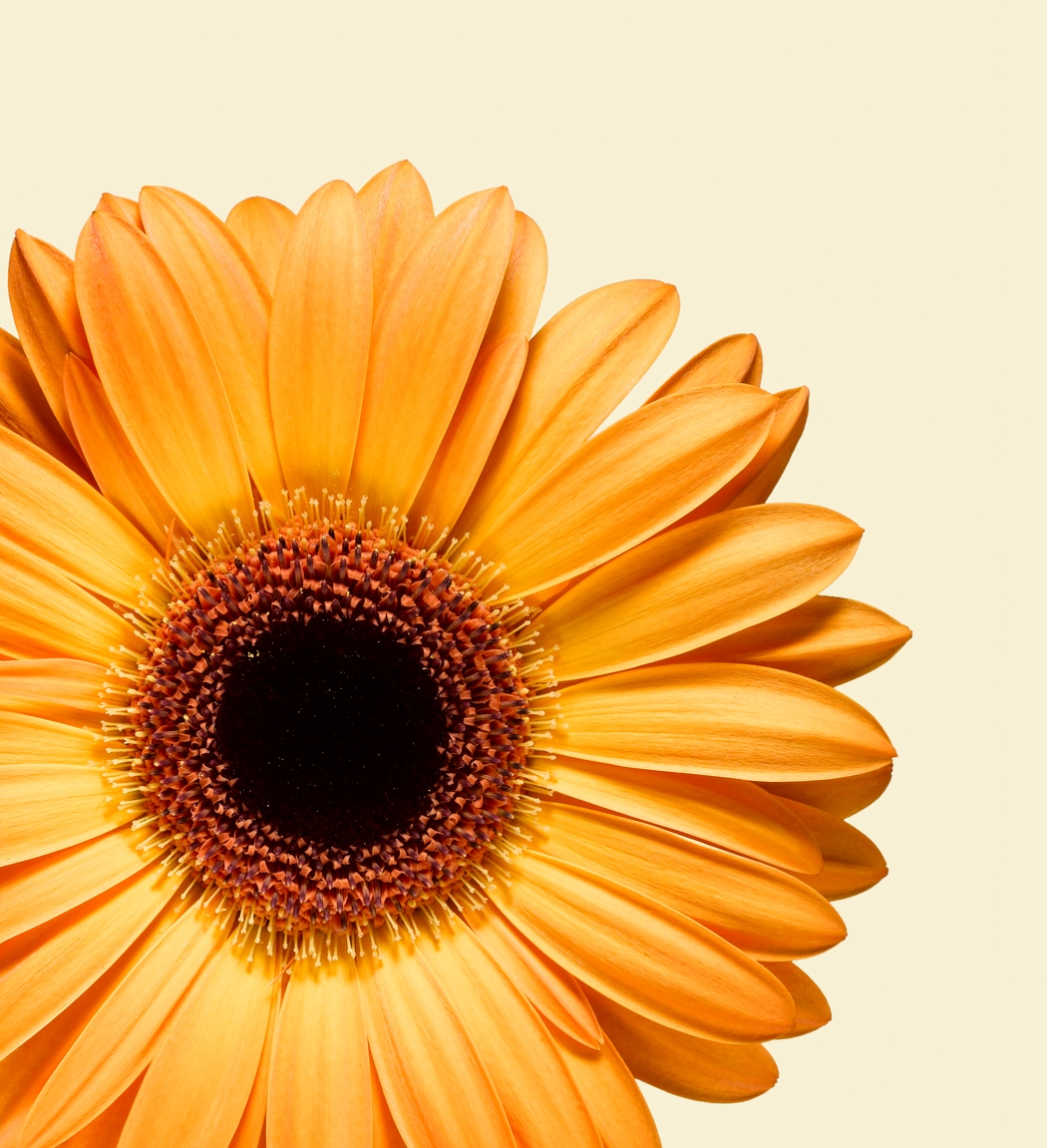 Managing Stress
Processing Skills ∙ Reflecting objectively on feelings∙ Refuting what isn’t true∙ Reframing with what is true
1/23/2024
14
03
Managing Stress
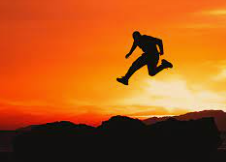 Mindfulness – Four P’sPreparePauseProcessProceed
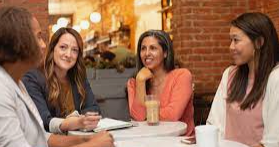 1/23/2024
15
03
Managing Stress
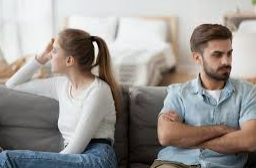 Proceeding Skills ∙ Responding (not reacting)∙ Re-engaging (eventually)	                                                                  Questions to ask myself…		           What do I need? 		           How do I want to communicate?		           How are my boundaries?
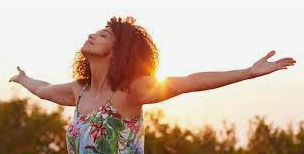 1/23/2024
16
Mindfulness – The Four P’sPrepare, PauseProcess, & Proceed∙ Which one stands out to you? ∙ Which one needs attention?This highlights the 5th P… Practice!
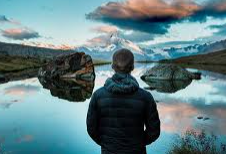 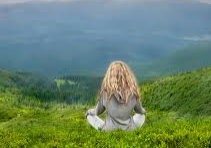 [Speaker Notes: Line spacing + Page numbers]